Fiscal and Economic Issues 
Discussion Group
April 2018
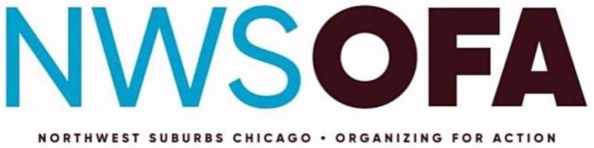 1
Mission / Purpose
Mission / Purpose
Improve economic and budgetary literacy, both federal and state
Enable fact-based argumentation regarding economic and budgetary subjects in the news
Identify opportunities to engage with politicians and community leaders
Provide informative graphics for distribution on social media

Approach
Explain linkage between economic and budgetary results
When we review policy issues we ask:
How will this policy issue affect economic growth and jobs?
How will this policy issue affect the budget deficit, both now and in the future?
We use a standard set of slides updated with the latest information, plus special topics
We invite guest speakers and have “field trips”
2
What We Ask of You
3
Topics
Key Economic Indicators

Budget Deficits & Debt 

Inequality

Healthcare

Special Topics:  Demand, Productivity & Compensation

Take Action
4
Job Creation: Total Non-Farm Payrolls--Private & Govt (Thousands)
12 Months Ending in March of Each Year
Mar ‘18
+103,000

3-month avg.
202,000
2014-2016 job creation average was 224k per month
5
Unemployment Measures
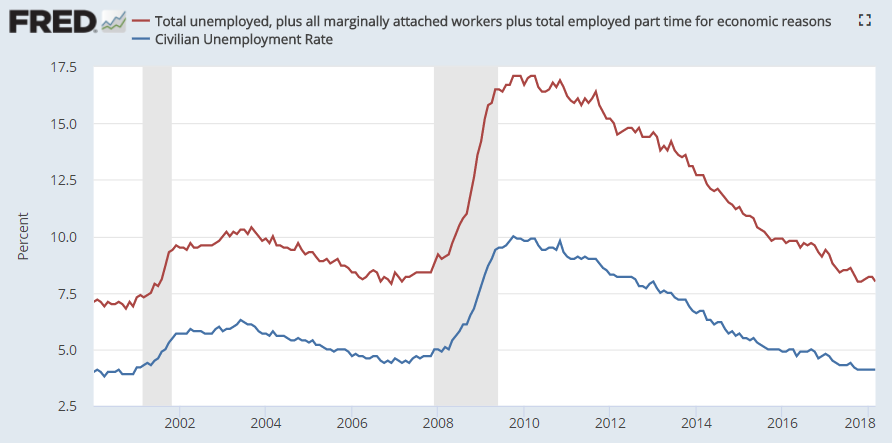 U-6
Mar ‘18
U-3
8.0%


4.1%
Pre-crisis rates (Nov ‘07) were 8.4% (U6) and 4.7% (U3).
6
Labor Force Participation (Age 25-54)
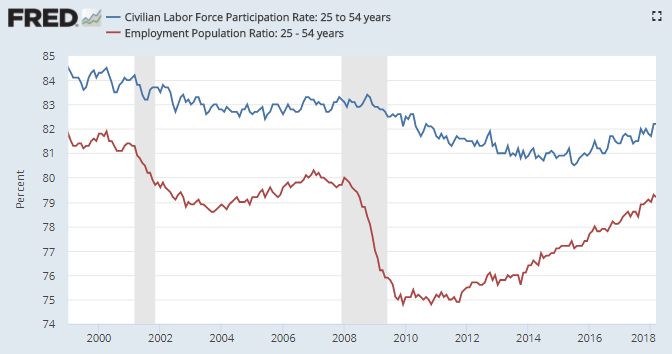 LFPR= 82.2%
Labor Force 
Civilian Population


Empl Rate=79.2%
Employed
Civilian Population
%
83.3
79.7
Labor Force = Employed + Unemployed
Civilian Non-Institutional Population = Age 16+ not in jail or active military
Possible causes for long-term decline:  Disability, opioids, dislocation of immobile workers due to globalization
7
Inflation and Wages
Wages > Inflation means a real wage increase
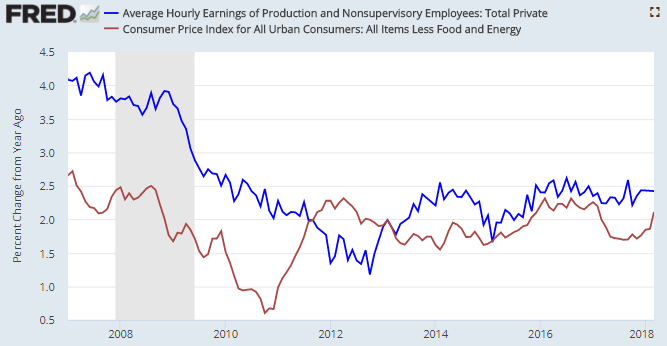 2017
Wages: +2.3%
Inflation: +1.8%
Wages
Inflation
8
Real GDP Growth Rate (%) 2017-2027
CBO Baseline Comparison:  April ‘18 and June ‘17
%
April ‘18 Baseline:  2.0% average 
June ‘17 Baseline:  1.9% average
April ‘18 Baseline
June ‘17 Baseline
9
CBO Budget & Economic Outlook 2018-2027 (April 2018)
CBO Economic Forecast
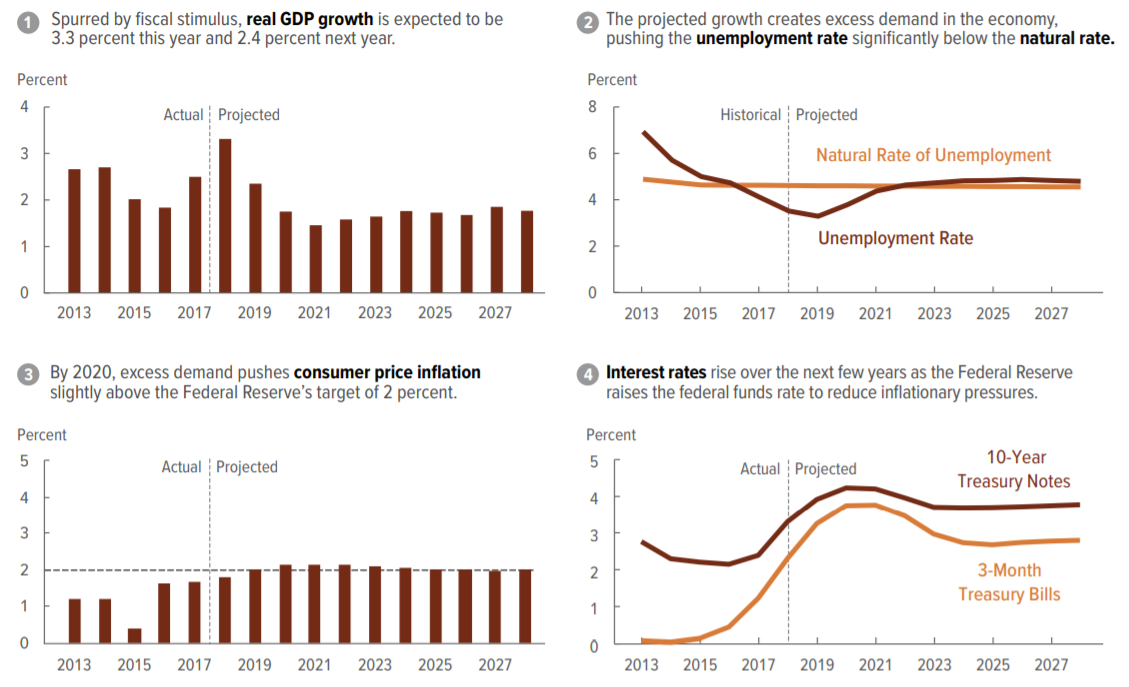 CBO “Budget & Economic Outlook 2018-2028” (April 2018)
10
Federal Reserve Forecast as of April 6, 2018
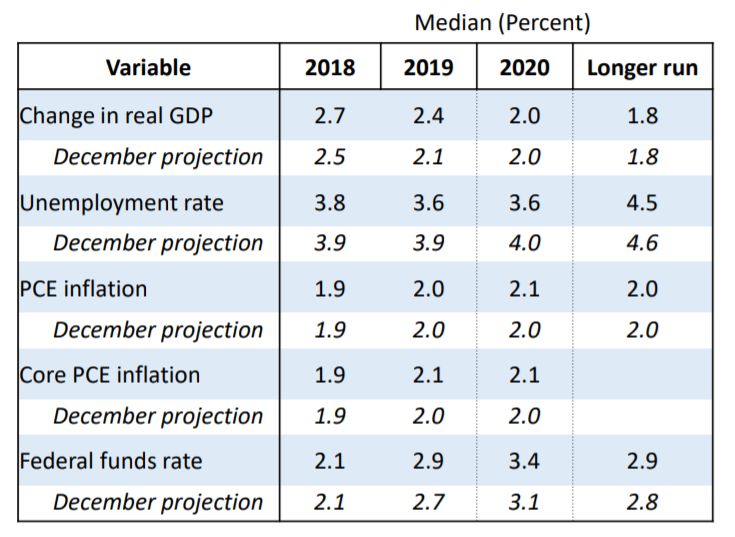 The Fed’s April forecast is more positive than the December forecast

Two or more interest rate increases expected in 2018
Source:  Speech by Fed Chair Jerome Powell (April 6, 2018)
11
Topics
Key Economic Indicators

Budget Deficits & Debt 

Inequality

Healthcare

Special Topics: Demand, Productivity & Compensation

Take Action
12
Federal Budget Process
Fiscal years (FY) run October 1 – September 30; we are in FY2018

President Obama budgeted FY2017; President Trump budgeted FY2018

Budget is a statement of Presidential priorities, but requires Congress to appropriate funds or change laws to pursue these priorities

President’s budget is due first week of February

House and Senate budgets due April 15th

Appropriations passed and signed by President before Sept 30 to avoid need for continuing resolution (CR)
CRFB “Letter to Members of Congress on Statutory Budget Deadline” (April 12, 2018)
13
Revenues & Expenses % GDP (1968-2028)
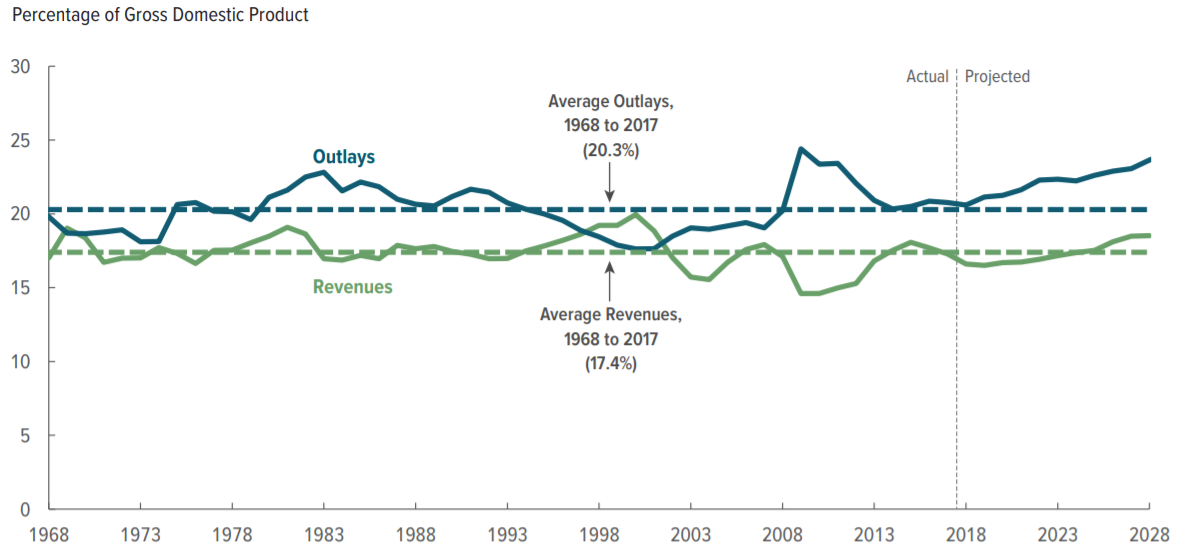 CBO “Budget & Economic Outlook 2018-2028” (April 2018)
14
Federal Budget Deficit % GDP (1968-2028)
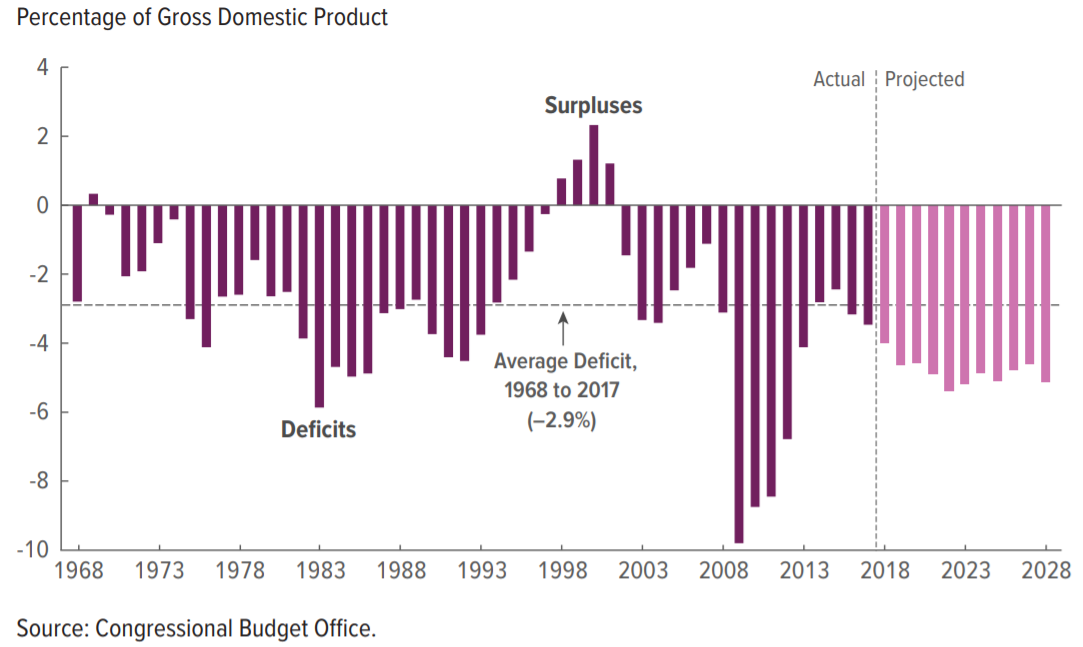 Deficits average about 5% GDP 2018-2028, or $1.2 trillion per year
Using $20 trillion as a rough estimate of GDP allows a quick conversion of % GDP to dollars.
15
CBO “Budget & Economic Outlook 2018-2028” (April 2018)
Budget Deficits 2018-2027 ($ Billions)  
April 2018 vs. June 2017 Baselines
Sum of Deficits ($ Bil)
$11,696 CBO Apr ‘18
$10,112 CBO June ’17
+$1.6 trillion added, after economic feedback*
($ Bil)
*Deficit Increase:
Legislative Changes $2,656
Less: Economic Feedback $1,015
Net $1.6 trillion added
CBO “Budget & Economic Outlook 2018-2028” (April 2018)
16
What is Driving Long-Term Debt?
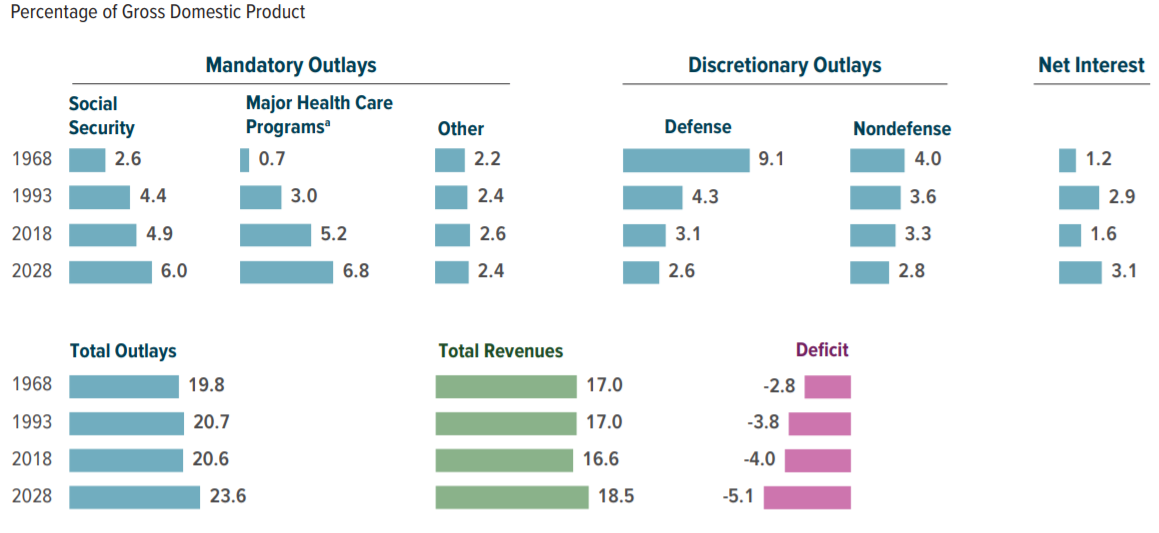 CBO “Budget & Economic Outlook 2018-2028” (April 2018)
17
Debt Held By the Public to GDP Ratio % (2017-2028)
%
Baseline
CBO “Budget & Economic Outlook 2018-2028” (April 2018)
18
Risks Posed by Growing Deficits (CBO)
Crowding Out: A growing portion of savings would go towards purchases of government debt, rather than investments in productive capital goods such as factories and leading to lower output and incomes than would otherwise occur.

More interest, fewer benefits: Rising interest costs would force reductions in government programs.

Higher future taxes discourage work:  To the extent that additional tax revenues were generated by increasing marginal tax rates, those rates would discourage work and saving, further reducing output and incomes.

Ability to respond to economic crisis:  Restrictions to the ability of policymakers to use fiscal policy to respond to economic challenges

Liquidity crisis: An increased risk of a sudden fiscal pressure on the government, in which investors demand higher interest rates

Inflation:  Higher inflation allows debtor to pay off debt with cheaper dollars.
CBO:  Federal debt and the Risk of a Fiscal Crisis (2010)
19
Progressive Options for Addressing the Debt Problem
More progressive income taxes
Marginal income tax rates of 40% for income over $500,000 and 50% for income over $1 million
Treat capital gains and dividends as ordinary income for those with over $200,000 in income
Stabilizing Social Security
Remove the cap on the Social Security tax, currently capped at $127,200 (with no increase in benefits) 
Raise the payroll tax rate by 1 percentage point (to 13.5% from 12.5%)
Reform Wealth / Estate Tax
An estate tax that only leaves children with a maximum of $10 million each, including the value of real estate  So a billionaire couple’s estate tax bill will be over $900 million
Reduce / Freeze Defense Spending
Freezing defense spending at current level (i.e., decreasing it by rate of inflation)
Reduce Healthcare Prices
Medicare for All, so the government has the power to reduce healthcare spending by one-third, which brings us to the level of Europe
20
See also:  “CBO-Options for Reducing the Deficit:  2017 to 2026” and “Social Security Policy Options, 2015”
Topics
Key Economic Indicators

Budget Deficits & Debt 

Inequality

Healthcare

Special Topics: Demand, Productivity & Compensation

Take Action
21
Top 1% Income Share (1979 – 2014)
Pre-Tax and After-Tax
%
Pre-Tax
After-Tax
CBO:  Distribution of Household Income, 2014 (March 2018)
22
Share of After-Tax Income (1962-2014)
Bottom 50%
Top 1%
Source: Piketty, Saez, Zucman.  Distributional Tables (2016)
23
What Does Income Inequality Mean for Families?
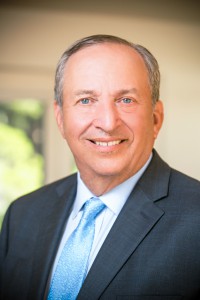 If the United States had the same income distribution it had in 1979, the bottom 80% of the population would have $11,000 per family more in annual pre-tax income. [Paraphrased]
-- Larry Summers (2015)
Source:  Larry Summers “Focus on growth for the middle class”  Washington Post. January 2015
Note:  This figure would be  $7,105 for bottom 99%, comparing 1979 and 2012. (NYT:  Eduardo Porter-Rethinking the Rise of Inequality (Nov 2013)
24
Tax Cuts and Jobs Act
Distribution of Impact by Income Group (Average $ per Taxpayer)
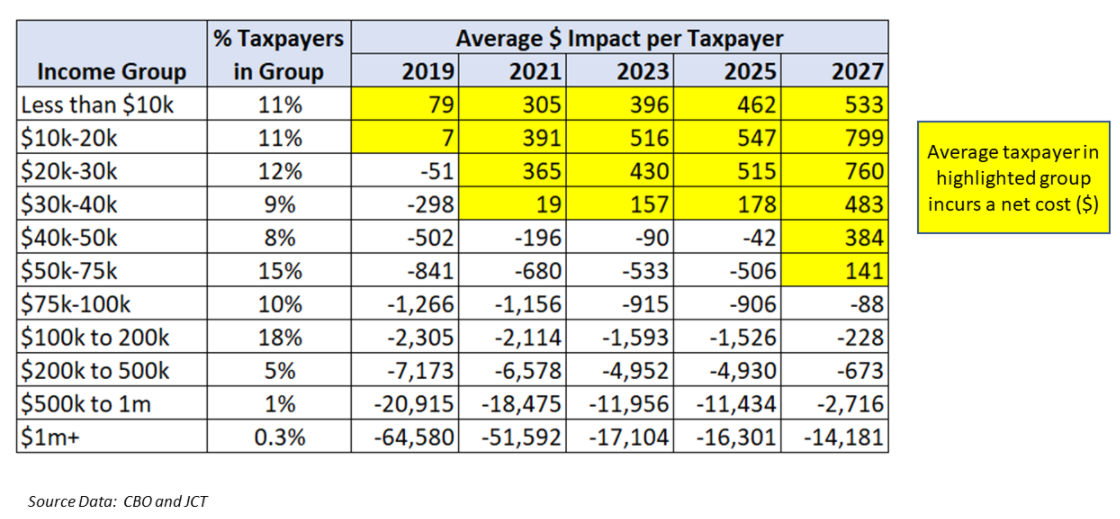 The bottom 60% get about 17% of the benefit of the Tax Act (Source: TPC).
If it is financed by spending cuts, this would adversely impact lower incomes.
25
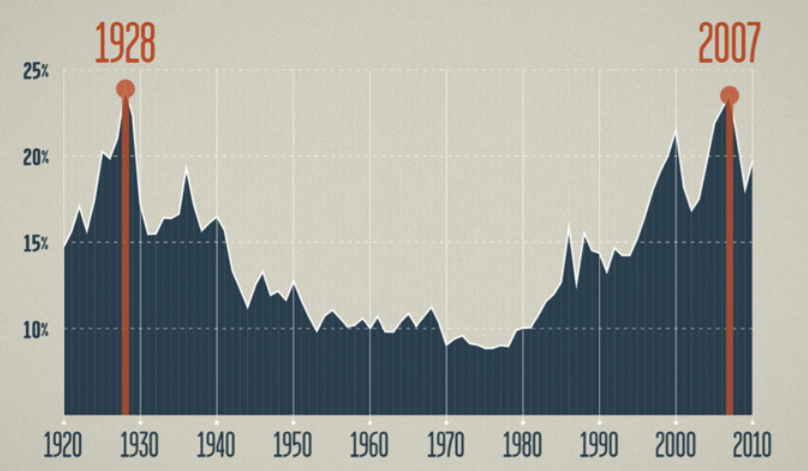 Pre-Tax Income of Top 1% over Long-Run
“Great Moderation” (1945-1980)
Stronger unions
Moderate executive pay norms
Higher real minimum wage
Less international competition & offshoring
Less outsourcing (contracting)
Less concentrated industries
Smaller “college premium”
Few/no stock buybacks < 1982
Higher income taxes
26
Source:  Inequality for All - Graphics Package    http://inequalityforall.com/resources/#/
Minimum Wage:  Real & Nominal (1957-2018)
Federal minimum wage of $7.25 is below the historical real average of $8.30.
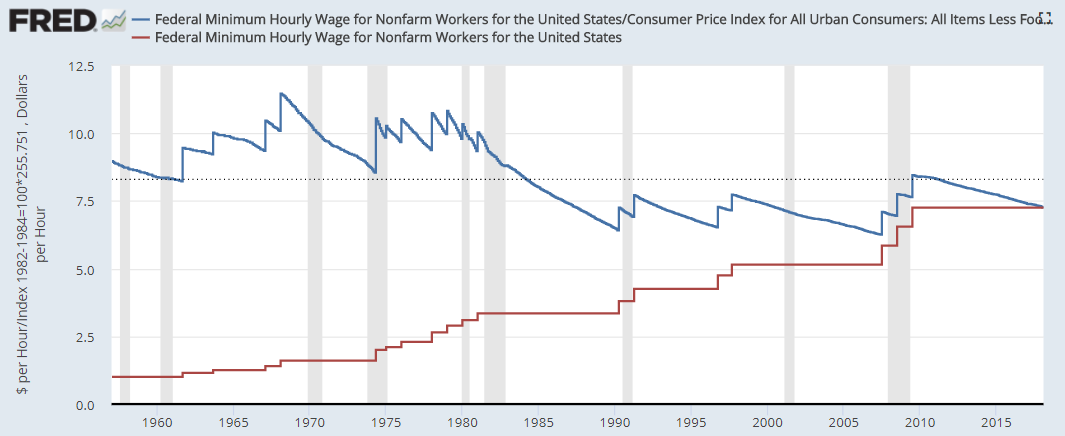 Average = $8.30
$7.25
27
FRED Blog: “The Real Minimum Wage” (July 2015)
Solutions to Inequality
Market Income  “Pre-Distribution”

Education funding (all ages)
Retraining / Life-long learning

Higher minimum wage
Stronger unions / labor power (service industries not subject to intl. competition)

Higher profit sharing / 401k match
Restrict buybacks and dividends

Cultural shifts and awareness
After-Tax Income  “Redistribution”

Raise income tax rates on high incomes
Minimum effective tax rate / “Buffett Rule”
Remove cap on payroll tax
Treat all sources of income similarly
Reduce “tax expenditures” for higher incomes
Minimum effective tax rates

Transfers
Increase earned income tax credit
Expand healthcare subsidies & Medicaid
Medicare for All

For wealth inequality
Raise estate taxes 
Sovereign wealth fund
28
Debating Income Inequality
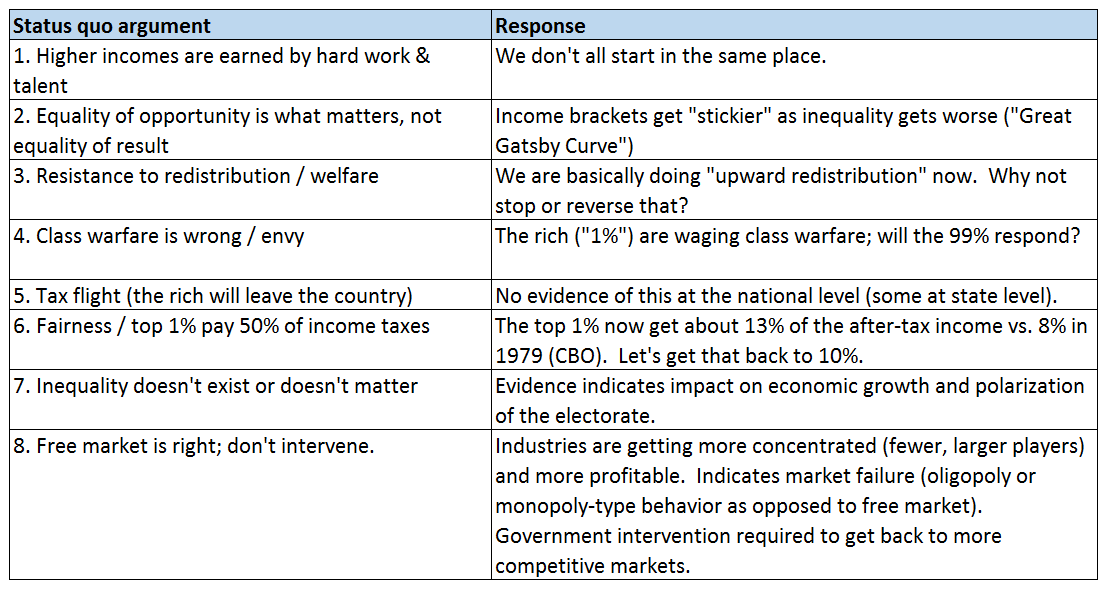 29
Topics
Key Economic Indicators

Budget Deficits & Debt 

Inequality

Healthcare

Special Topics: Demand, Productivity & Compensation

Take Action
30
Healthcare Expenses % GDP (2015)
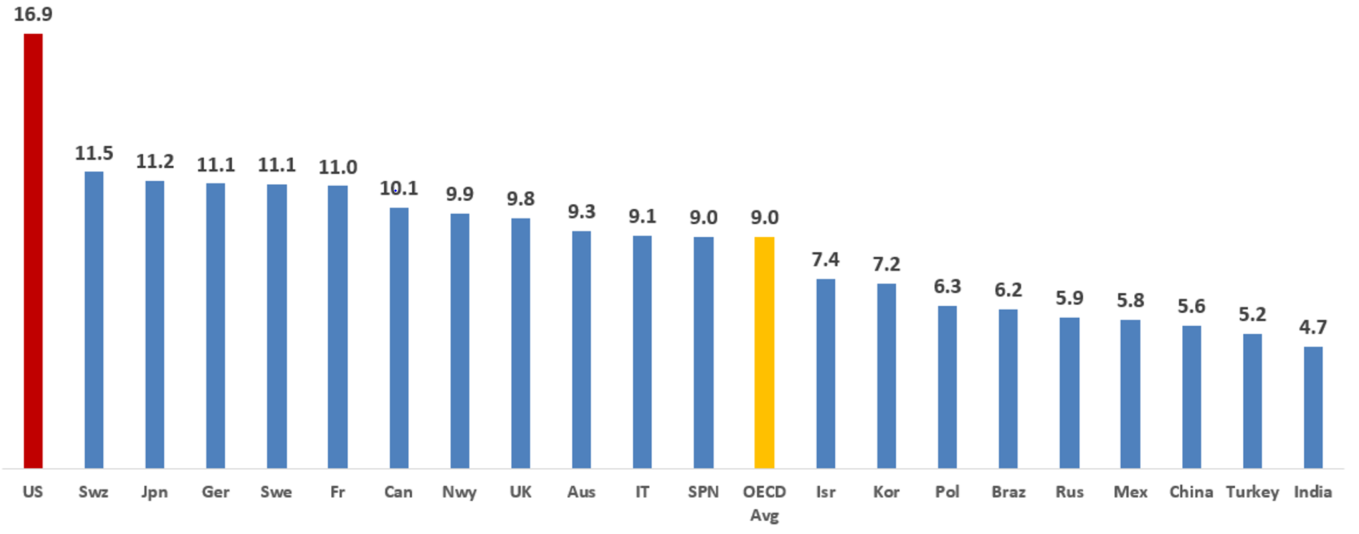 Source:  OECD Health Statistics 2016
http://stats.oecd.org/Index.aspx?DataSetCode=SHA
31
Tax Cuts and Jobs Act (TCJA)
Number Without Health Insurance Under Age 65 (Millions)
Additional Uninsured
Due to TCJA
CBO Baseline
Uninsured
Source Data:  NYT, CBO, Kaiser Family Foundation
32
Gallup:  Percentage Without Health Insurance
The uninsured rate rose from 10.9% in November 2016 to 12.2% in December 2017
Number uninsured rose from about 28 million in 2016 to 31 million in 2017 (+3.2m or 11%)
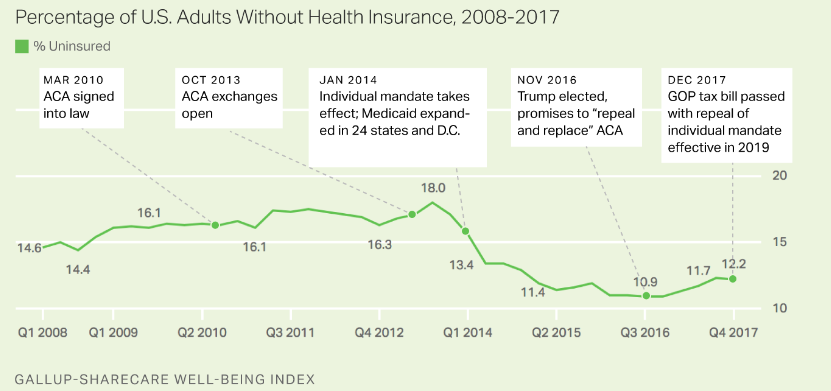 http://news.gallup.com/poll/225383/uninsured-rate-steady-fourth-quarter-2017.aspx
33
CBO: Distributional Impact of the ACA
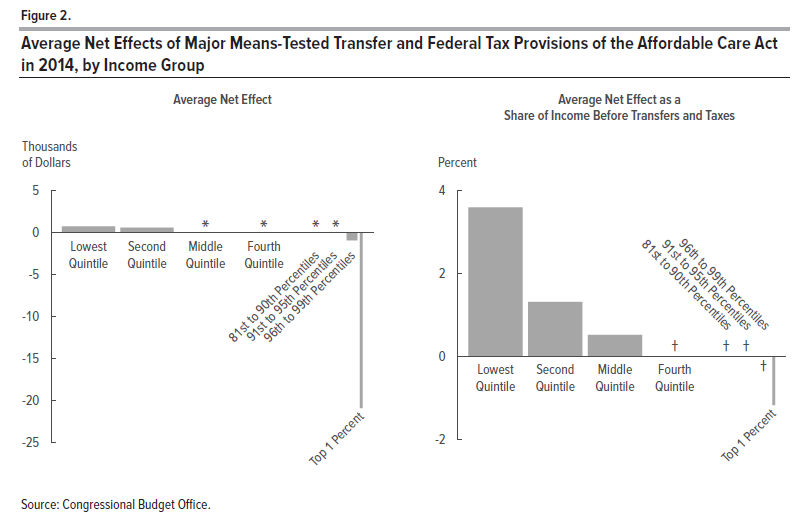 $690
$560
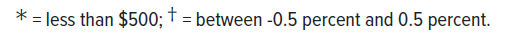 34
CBO: Distributional Impact of the ACA
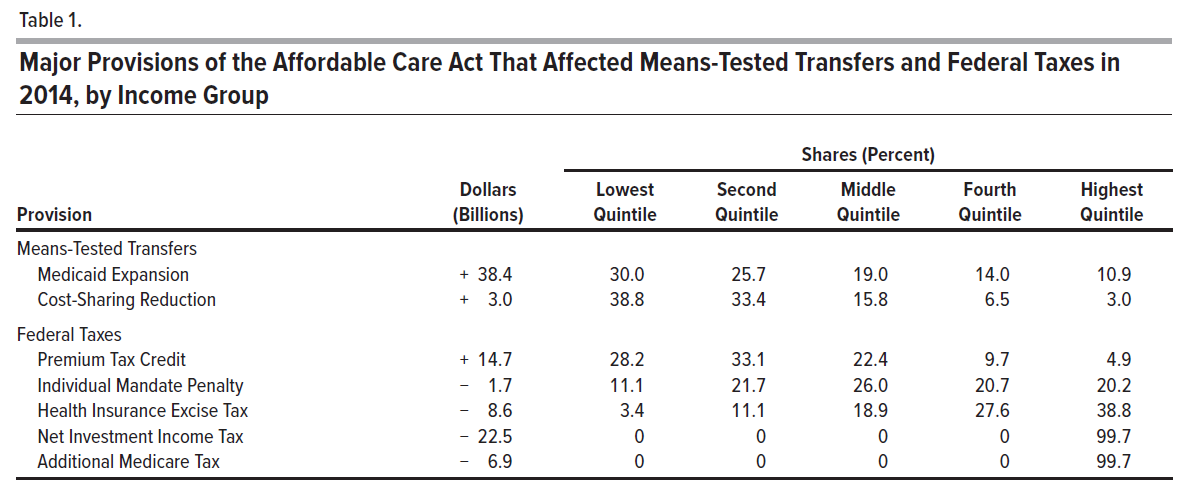 CBO: The Distribution of Household Income, 2014 (March 2018)
35
Topics
Key Economic Indicators

Budget Deficits & Debt 

Inequality

Healthcare

Special Topics: Demand, Productivity & Compensation

Take Action
36
Do We Have a Demand Problem? [Secular Stagnation]
Definitions
Secular = Long-term
Secular stagnation theory:  The “new normal” of a slow growth economy over the long-term, rather than responding to a business cycle, which can’t be overcome with near-zero interest rate monetary policy
Possible causes:  Lack of consumer demand, lack of business investment, demographics (aging/more retired persons), slower population growth, saving or paying down debt (deleveraging)

Key Measures
GDP = Consumption + Business Investment + Government + Net Exports
GDP = C + I + G + NX
NYT-Paul Krugman: “Secular Stagnation:  The Book” (2014)
37
Real vs. Potential GDP
FRED: “Real potential GDP is the CBO’s estimate of the output the economy would produce with a high rate of use of its capital and labor resources.” 

The gap was about $1 trillion in 2009

Economists argued government should act to bridge the gap (i.e., more stimulus)

Gap has since closed
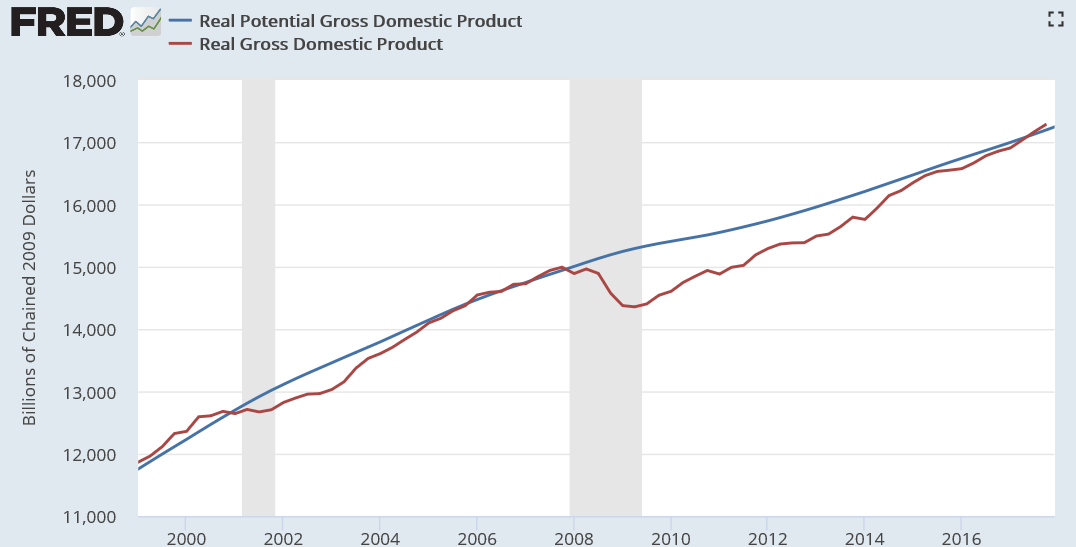 NYT-Paul Krugman: “Secular Stagnation:  The Book” (2014)
38
Real Gross Domestic Product (2009 Dollars in Billions; Q4 2017 Annualized)
Notes
PCE=Personal Consumption Expenditures

Federal: Government transfers (Social Security, Medicare) are in PCE, so this is mainly federal discretionary spending (defense and non-defense)

Real GDP is in 2009 dollars; the Nominal GDP was $19,754

Imports are greater than exports, so NX is negative (indicates a trade deficit)
39
Source:  BEA, GDP Press Release (Table 3), March 28, 2018
Consumers C: Real Personal Consumption Expenditures (PCE) (70% GDP)
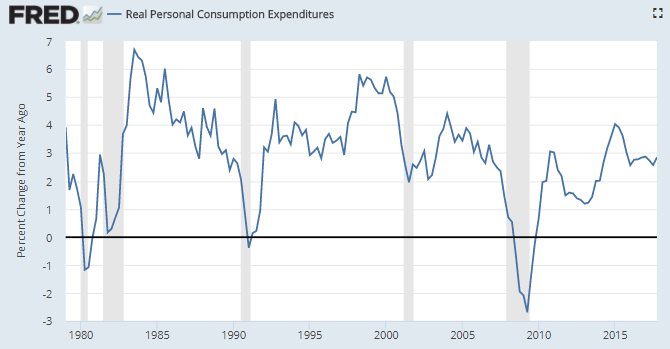 40
Source:  Federal Reserve Economic Data
Personal Saving as % Disposable Income
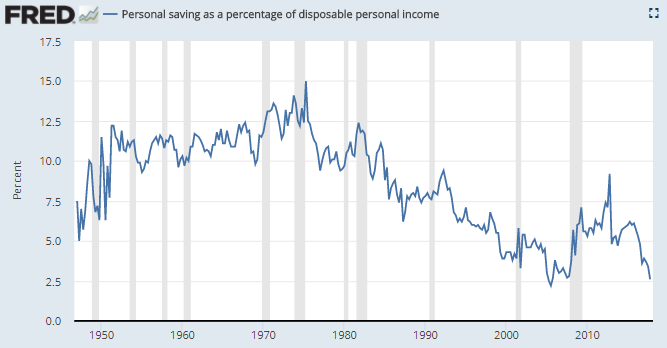 41
Source:  Federal Reserve Economic Data
U.S. Change in Household Debt 1989-2016 (% GDP)
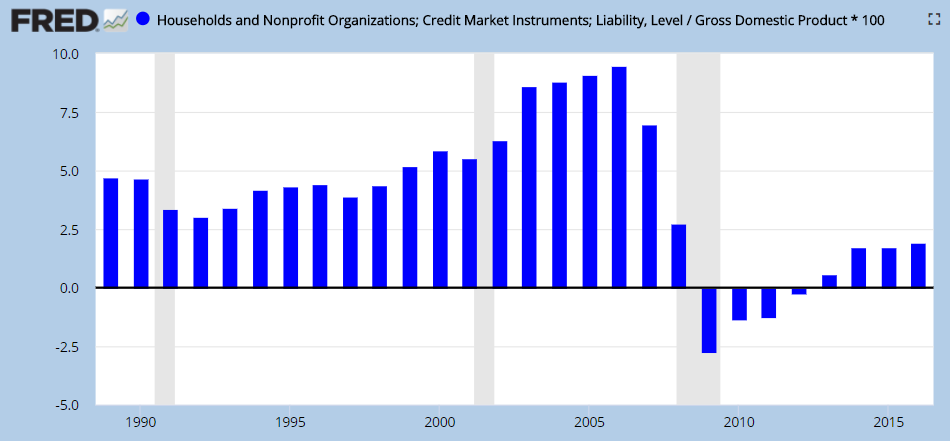 GDP
%
Households paid down debt for four years, rather than borrowing and spending
42
Source:  Federal Reserve Economic Data
Labor Force Participation (Age 16+)
Labor force participation is significantly impacted by an aging country; retirees are not in the labor force
A lower percentage of age 65+ persons work vs. the 25-54 working age, lowering demand (perhaps slope of potential GDP line?)
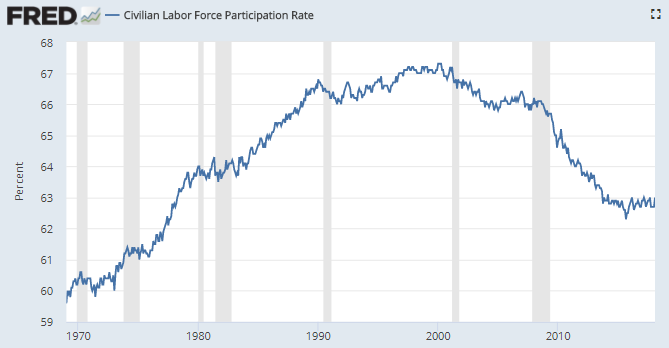 LFPR= 

Labor Force 
Civilian Population Age 16+
43
Source:  Federal Reserve Economic Data
Population Growth (% Change vs. Year Ago)
Slower population growth means fewer new workers, other things equal
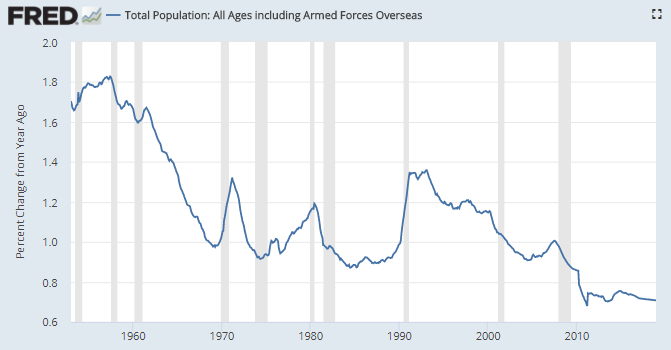 44
Source:  Federal Reserve Economic Data
I: Real Gross Private Domestic Investment (Businesses) (17% GDP)
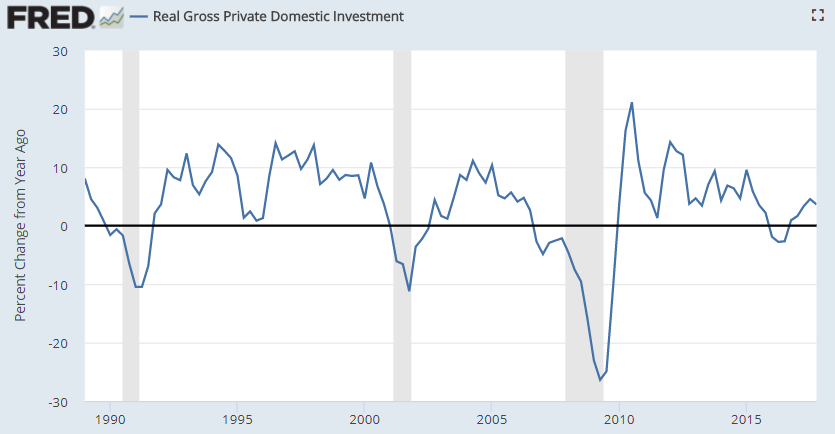 45
Source:  Federal Reserve Economic Data
Output and Productivity
Mathematically:  Output =  Output/Hour  X  Hours Worked
In a fair world, workers wages would go up with productivity and inflation
Wage Growth = Productivity Growth  + Inflation
Productivity Drivers
Capital intensity: Capital per worker (tools & technology)

Labor composition:  Worker skill (education, training, experience)

“Multi-factor productivity” – process efficiency, globalized supply chains*
*Multifactor productivity is designed to measure the joint influences of technological change, efficiency improvements, returns to scale, reallocation of resources, and other factors on economic growth, allowing for the effects of capital and labor.
BLS:  Multifactor Productivity Trends - 2017
46
Productivity Components
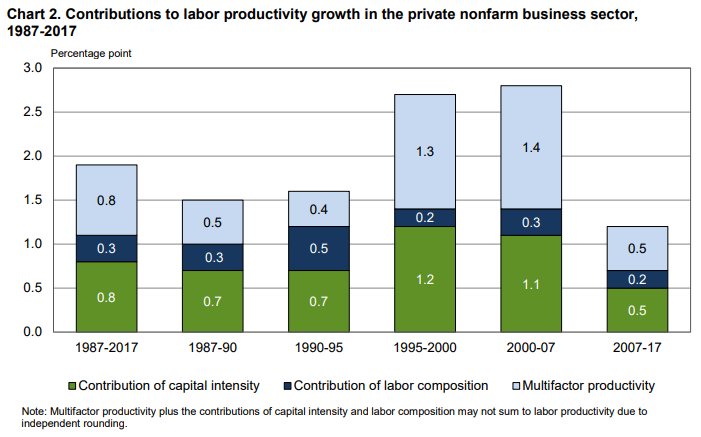 From 2007-2017, productivity lower across all three components vs. prior periods

Tough to get wage growth with low productivity growth

Wage growth = Productivity growth plus inflation
BLS:  Multifactor Productivity Trends - 2017
47
Theories on Recent Slow Productivity Growth
Capital Intensity
Weak investment after the financial crisis
Businesses weren’t investing while consumers were paying off debt
Stock buybacks vs. investment
Less competitive / more concentrated industries
Oligopoly/Monopoly can profit maximize without as much investment

Labor Composition (Skills & Experience of Work Force)
Loss of skilled Boomer’s from the workforce
Mix of workers shifting to lower productivity industries (?)
It is inconsistent to argue that automation is taking millions of jobs, yet not see sizable productivity impact; is there a measurement problem?
Less worker mobility may mean resources less efficiently deployed

Multifactor Productivity (Technological Changes and Business Process Efficiency)
Productivity gains from globalized supply chains and outsourcing already behind us
Recent innovations (e.g., AI, robotics, social networks, mobile apps) may have less productivity impact or may in the early stages
Reasons for decline in productivity not easy to determine; widely different views among economists
NYT-Neil Irwin-Why is Productivity So Weak?  Three Theories (April 2016)
Fed Chair Jerome Powell – Speech “The Outlook for the U.S. Economy” April 6, 2018
48
Hours Worked Affected by Slower Labor Force Growth
Labor force growth is a primary driver of hours growth

Labor force growth has slowed, just 0.5% per year average since 2010

Baby boomers are aging and retiring

Prime-age labor force participation declined from 2010 to 2015 and remains low.  

Participation rate for prime-age men has been falling for more than 50 years

Participation rate for prime-age women rose through the 1990s but then turned downward, and it has fallen for the past 20 years.
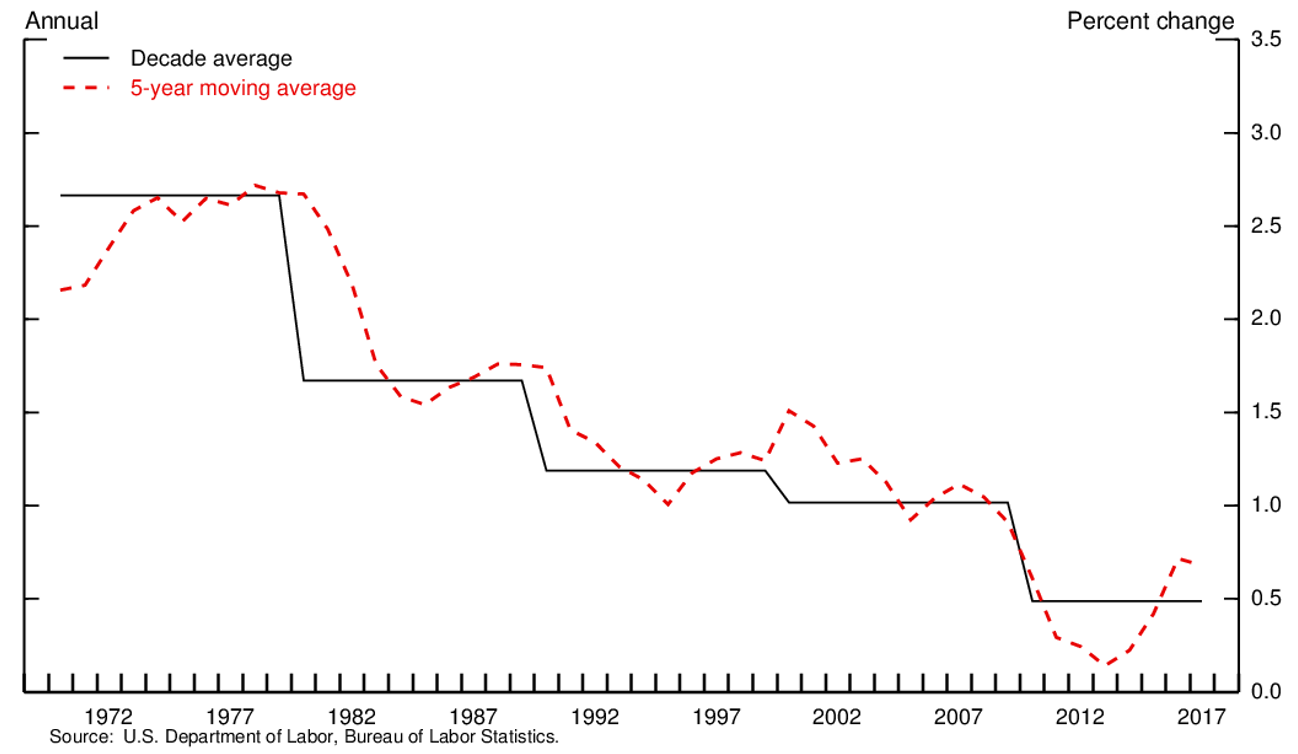 49
Fed Chair Jerome Powell – Speech “The Outlook for the U.S. Economy” April 6, 2018
Productivity, Compensation and Inequality
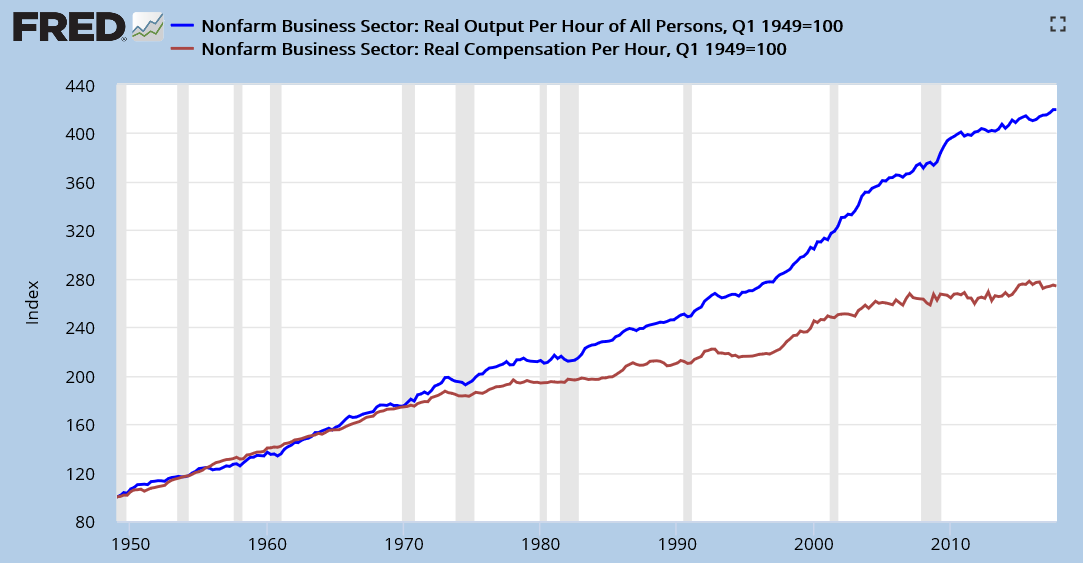 Productivity = Output per labor hour

Worker compensation (pay and benefits) has fallen behind

Labor’s share of total income is falling while capital’s increases

Since capital (owners) tend to have higher incomes, this worsens inequality
Productivity
Growth
Compensation
Growth
(CPI Adjusted)
1949 – 1973 (24 yrs.)
Productivity: +95%
Compensation: +85%
1973 – 2016 (43 yrs.)
Productivity:  +218%
Compensation: +97%
BLS:  Understanding the labor productivity and compensation gap – June 2017
50
Productivity and Compensation:  Annual Growth Rates by Industry (CPI Adjusted)
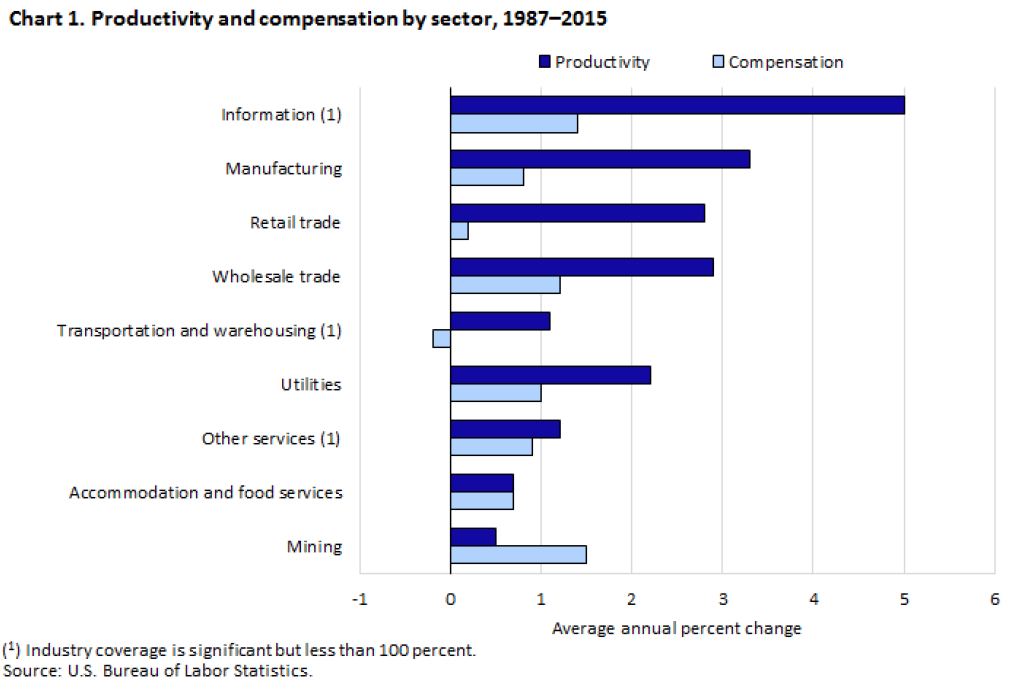 51
BLS:  Understanding the labor productivity and compensation gap – June 2017
Gap for Power Generation & Supply Industry (1987-2015)
Using Output Deflator Instead of CPI
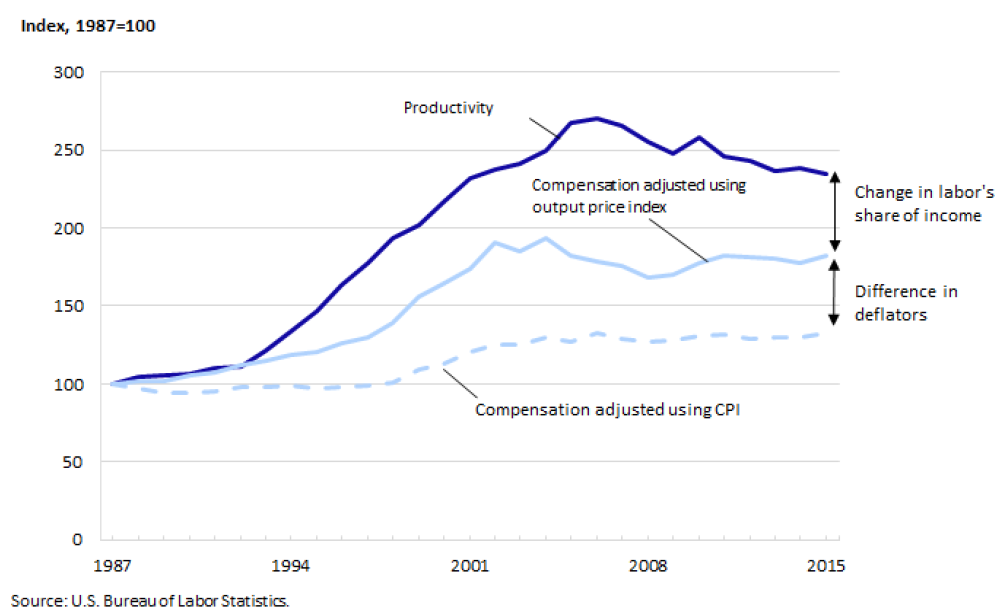 Using industry-specific output deflators instead of CPI reduces the gap, but does not eliminate it

Deflators less than CPI, so compensation growth relatively faster than CPI
52
BLS:  Understanding the labor productivity and compensation gap – June 2017
Gap by Industry:  Average Annual Percent Change (Industry Deflators)
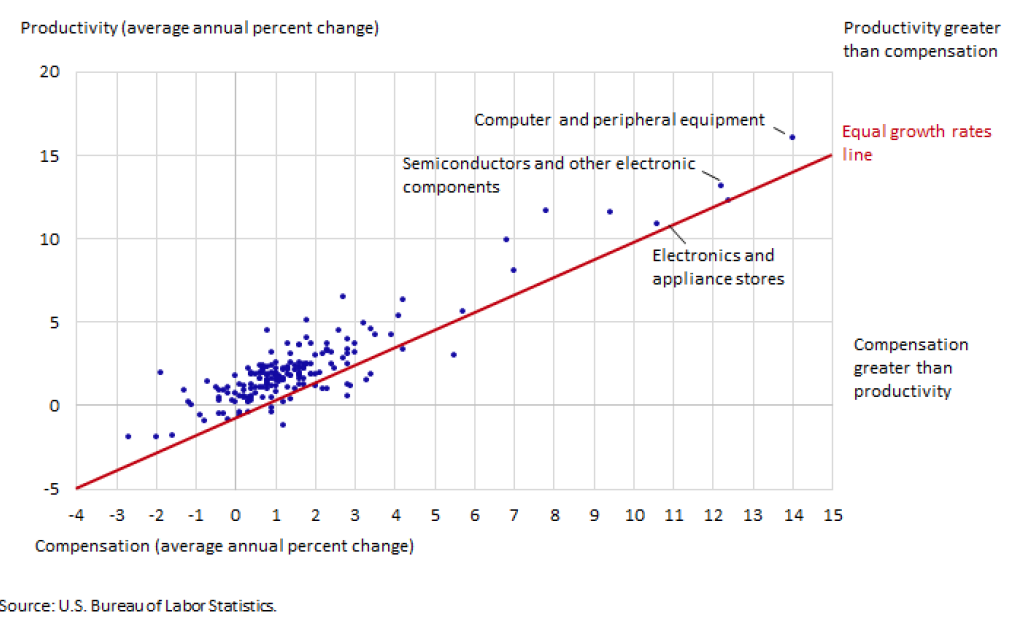 Each dot is an industry

Industries above the line have productivity growing faster than compensation

The labor share of income declined in 77% of industries studied 

This shows the gap after adjusting for inflation using industry-specific deflators rather than CPI.
53
BLS:  Understanding the labor productivity and compensation gap – June 2017
Why the Decline in Labor Share?
Reasons vary by industry.  According to BLS:

“Globalization – Some of the income that might have gone to domestic workers is now going to foreign workers due to increased offshoring (i.e. the outsourcing of production and service activities to workers in other countries). This could have caused intermediate purchases to increase and labor compensation to decrease.

Increased automation – It is possible that increased automation has been leading to an overall drop in the need for labor input. This would cause capital share to increase, relative to labor share as machines replace some workers.

Faster capital depreciation – It is possible that the capital used by industries is depreciating at a faster rate in recent years than in the past. These assets include items such as computer hardware and software that are upgraded or replaced more frequently than machinery used in prior decades. This faster depreciation could require a higher capital share to cover upgrade and replacement costs.”
54
BLS:  Understanding the labor productivity and compensation gap – June 2017
Reasons Why Pay Lagging Job Growth
Declining unionization

Restraints on competition (non-compete clauses reduce opportunities for large raises when switching firms)

Minimum wage below peak in real terms

Globalization and automation

Slow productivity growth

Outsourcing (contractor labor; contractor’s paid less)
NYT:  “Six Reasons That Pay Has Lagged Behind U.S. Job Growth” (February 2018)
55
Topics
Key Economic Indicators

Budget Deficits & Debt 

Inequality

Healthcare

Special Topics: Demand, Productivity & Compensation

Take Action
56
Letter to Legislators:  Fiscal Policy
Dear Legislator:

I’m concerned about the national debt. When the economy is booming, we should be taxing more and spending less, not the other way around.
I request that you advocate these fiscal policies:
Remove the cap on the payroll tax to help fund Social Security.  This should cover about 70% of the shortfall over the next 75 years.  I’m willing to pay a higher payroll tax rate to cover the rest.
Re-brand the payroll “tax” as a “savings contribution” which is what it really is.
Increase the marginal tax rate on income over $500,000 to 40%, and to 50% for income over $1 million.
Eliminate favorable treatment for capital gains and dividends for individuals with incomes over $200,000.  CBO estimates the top 1% get $100 billion/year due to the current favorable tax break.
Share buybacks are a major upward redistribution mechanism, mainly enriching the wealthy, while reducing investment in more productive assets.  Require corporations to pay a 25% tax on shareholder buybacks; raise that to 50% over time. 
Reinstate an estate tax with teeth.  Billionaires should have single-digit millionaire heirs.
Freeze defense spending for a decade.

Sincerely,

Name
57
Letter to Legislators:  Universal Healthcare & Education
Dear Legislator:

For the U.S. to compete successfully, our people should have quality, affordable healthcare and access to life-long education. I request that you advocate these policies:
Universal healthcare, with the government covering all costs of treatment done per best practice guidelines. My taxes should replace premiums but be lower than the costs I pay today, as we spend about 5% GDP ($3,000 per person) more on healthcare than the next most expensive countries for comparable quality. 
Supplemental private insurance can cover other services desired.  
Provide incentives to adopt the ACA Medicaid expansion in those 18 states that have yet to do so.  This can cover up to 4 million people, reducing avoidable mortality by 5,000 people per year.
Four-year tuition or trade school, paid directly by government to the school.  A Medicare-like process should be established to keep costs under control.  This should be funded by a combination of tax increases on upper-income persons and cuts to defense spending. 
Let working people earn tax credits over time for life-long learning financial support.
The $1.5 trillion student loan debt is a travesty and should be forgiven.  Much stronger estate taxes can pay that back to the government over time.

Sincerely,

Name
58
Sources for More Information
Key Reports
CBO “Budget & Economic Outlook 2018-2028”
CBO “Distribution of Household Income, 2014”
BLS “Employment Situation Summary”

Data & Charts
Federal Reserve Economic Data (FRED)
Bureau of Labor Statistics  (BLS)

Other Sources
Federal Reserve Board of Governors: Speeches & Testimony
Committee for a Responsible Federal Budget (CRFB)
Wells Fargo Economics
Paul Krugman NYT
59